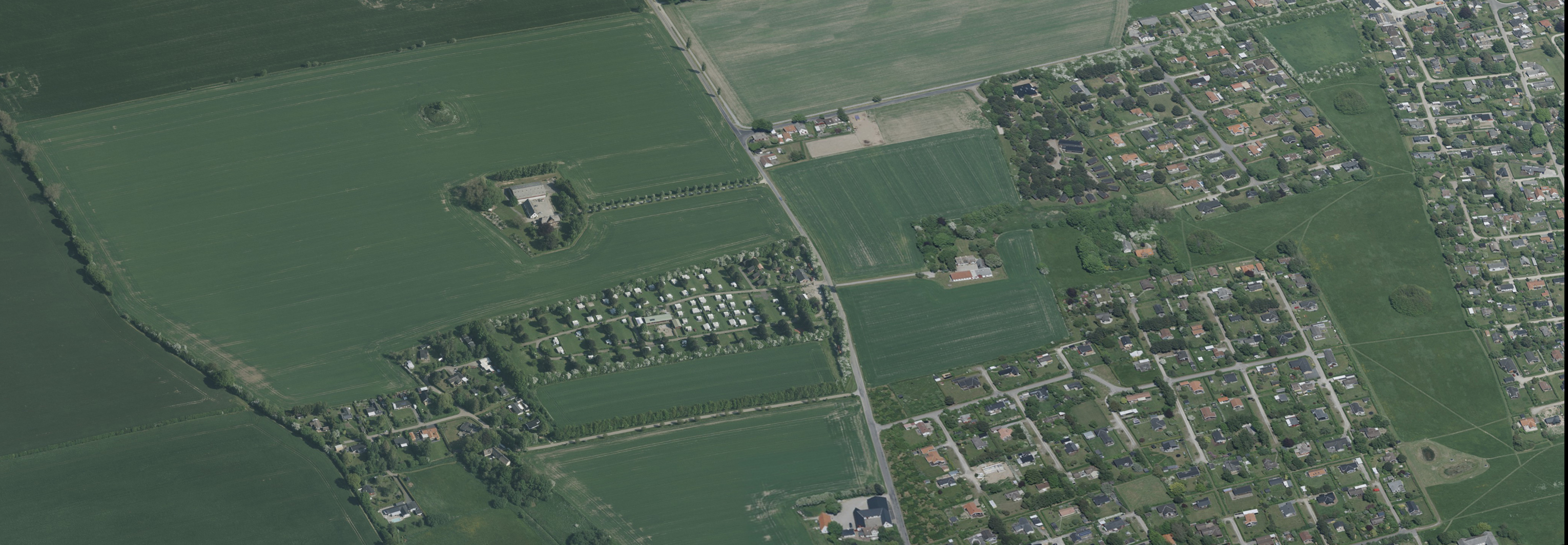 Forborgermøde
  Planlægning for Rødvig Ferieby og Sommerhusområde ved Bastkær
I
Rødvig
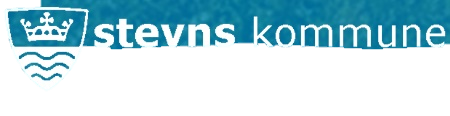 teknik & miljø
Michala Lene Nystrøm
Flemming Rasch
marts 2023 – stevns kommune
1
Program for aftenen
Forborgermøde den 16. marts 2023, kl. 19 – 21 i Rødvig Ferieby


Velkomst v. formand for Plan, Miljø og Teknik Flemming Petersen

Planer og planproces v. planlægger Michala Nystrøm og Flemming Rasch

Rødvig ferieby v. Rødvig Ferieby

Sommerhusområde ved Bastkær v. Planet Huse

Spørgsmål og debat

Opsamling og afrunding v. formand for Plan, Miljø og Teknik Flemming Petersen

                                               
                                               Tak for i aften 
marts 2023 – stevns kommune
2
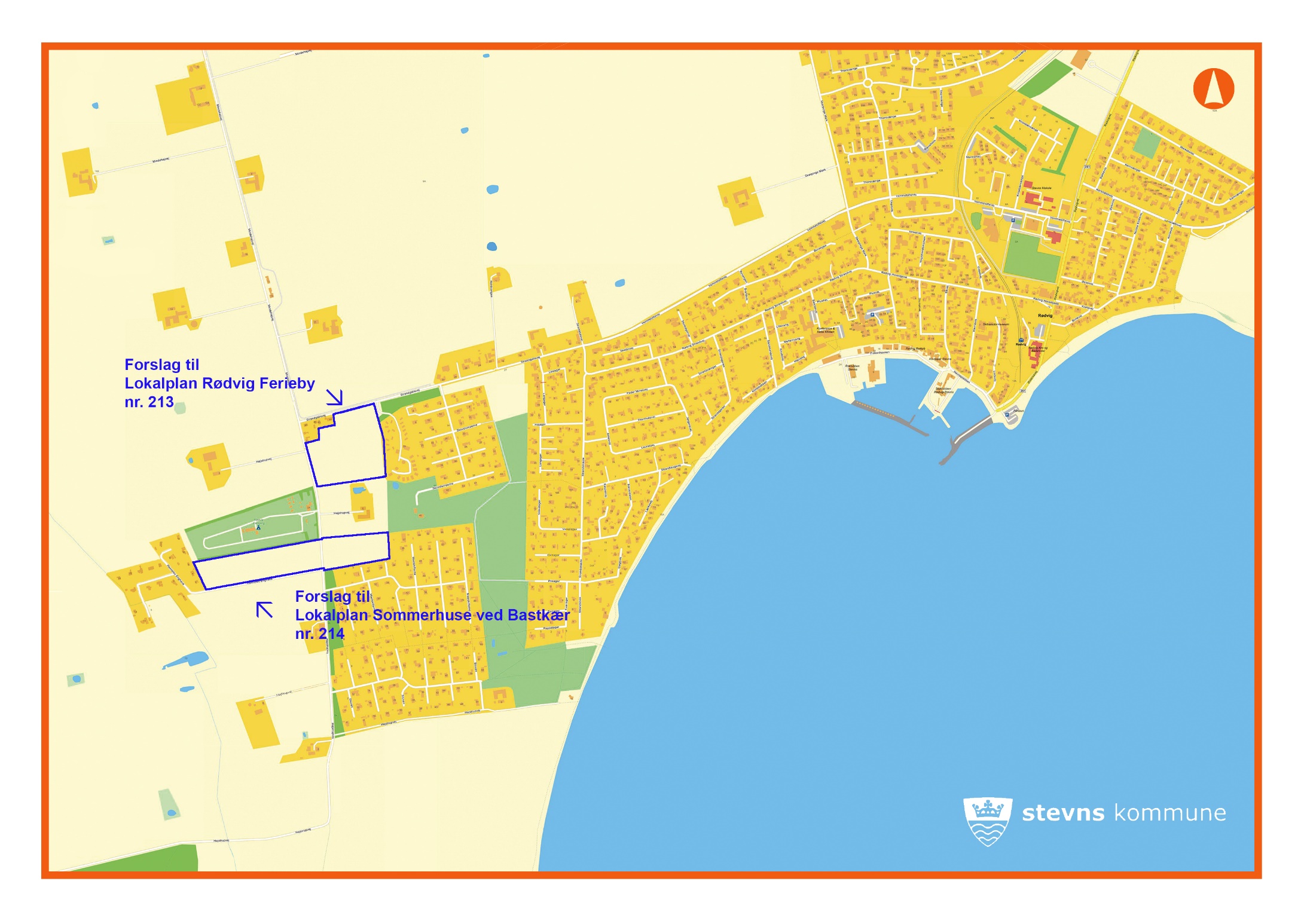 marts 2023 – stevns kommune
3
Processen og hvor er vi i processen?
Politisk igangsætning af planprocesserne d 7. februar 2023

Forborgermøde 16. marts 2023

Udarbejdelse af kommuneplantillæg/§ 23c høring og lokalplan

Politisk behandling og godkendelse af forslag i august/september 2023

Offentlig høring i 8 uger og borgermøde

Behandling af indsigelser, forslag og bemærkninger

Politisk behandling og vedtagelse af planforslag i januar 2024

Offentliggørelse - klagefrist 4 uger
marts 2023 – stevns kommune
4
Det danske plansystem
planloven
Landsplanlægning
Indenrigs- og Boligministeriet 
Bolig- og Planstyrelsen 
(landsplanredegørelse, direktiver og de statslige interesser)
marts 2023 – stevns kommune
5
Lidt forskellige planprocesser
Rødvig Ferieby
Området ligger i Kommuneplanramme 4 R2 - Ferie og fritid Strandgabsvej I, som udlægger området til feriecenter i form af hotel eller campingplads med tilhørende servicebygninger, restaurant, kiosk og lignende. Bygninger kan opføres i 1 etage og maks. 4 meter
Udarbejder et Kommuneplantillæg og § 23C, da højden på byggeri ændres fra 4 til 7 meter
Lokalplan
Miljøscreening

Sommerhusområde ved Bastkær
Området ligger i Kommuneplanramme 4 S4 – Bastkær, som udlægger området til maks. 25 sommerhuse
Lokalplan
Miljøscreening
marts 2023 – stevns kommune
6
Hvad regulerer en lokalplan
Hvad kan man med en lokalplan?

Den fremtidige anvendelse af området
Bebyggelsens omfang og placering – hvor stort og hvor
Udseende – hvordan skal bebyggelsen se ud
Anvendelse – hvad kan byggeriet bruges til
Værdifuld beplantning, hegning og friarealer
Stier, veje og parkering
Krav om grundejerforening
Forudsætninger
Hvad kan man ikke med en lokalplan?

Lovlige eksisterende forhold
Ejerforhold
Handlepligt 
Rækkefølge
Adfærdsregulere
marts 2023 – stevns kommune
7
Lokalplan 213 Udvidelse af Rødvig Ferieby
marts 2023 – stevns kommune
8
Baggrund og formål med lokalplan 213
Hvorfor skal vi lave lokalplanen?

Rødvig Ferieby har købt og inddraget et areal på ca. 3 ha til den eksisterende ferieby med det formål at etablere flere feriehytter med henblik på at øge overnatningskapaciteten i området.

Lokalplanen skal give mulighed for en udvidelse af feriebyen med 45 nye feriehuse, en ankomstbygning på 552 kvm, en wellnessbygning på 300 kvm samt et familiehus på 300 kvm. Derudover mindre tilhørende bygninger.
marts 2023 – stevns kommune
9
Lokalplan 214 Sommerhuse ved Bastkær
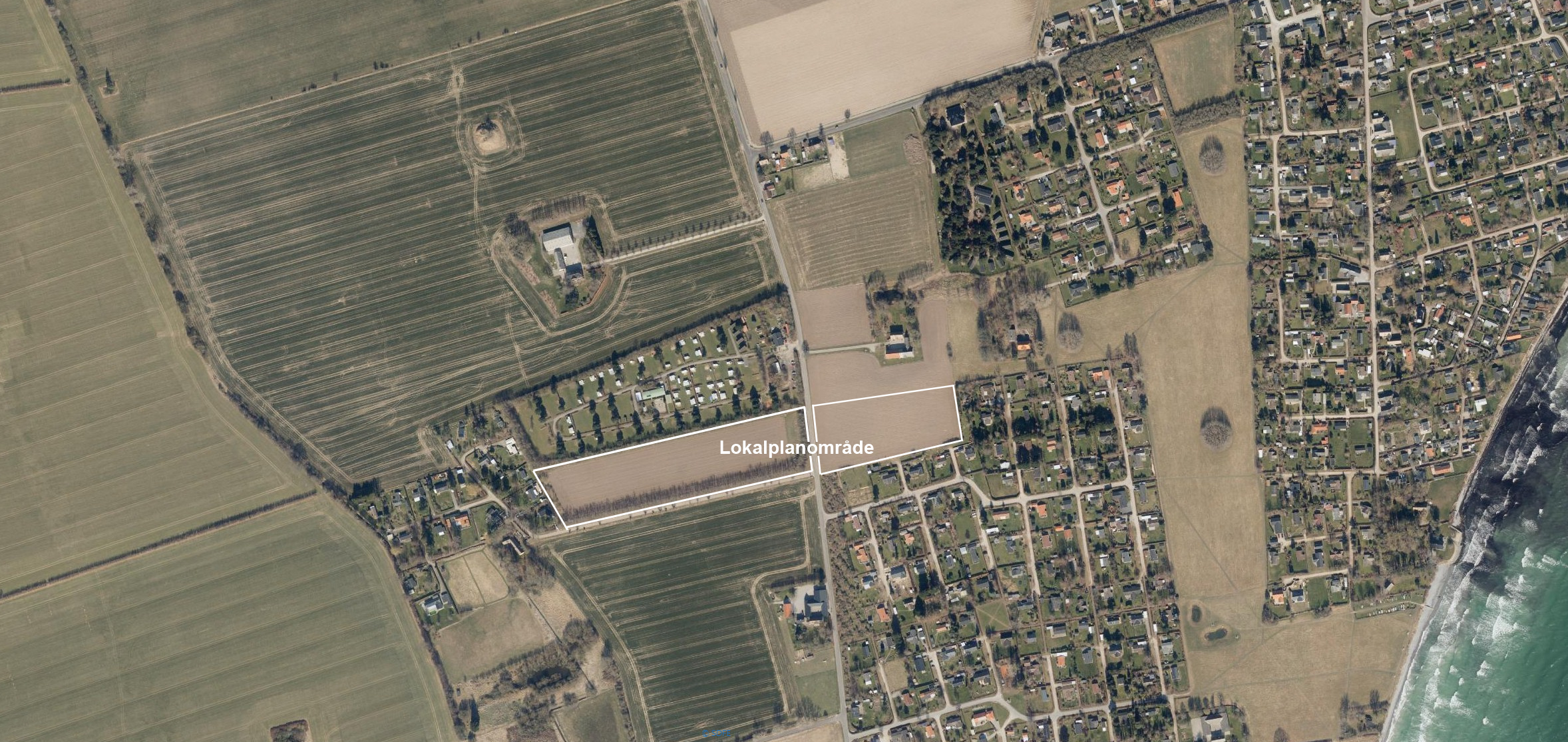 marts 2023 – stevns kommune
10
Baggrund og formål med lokalplan 214
Hvorfor skal vi lave lokalplanen?

Planet Huse ønsker at udvikle arealet til sommerhusområde.

Formålet med lokalplanen er at muliggøre opførelse af 25 sommerhuse på maks. 150 kvm. Lokalplanen skal derudover sikre, at sommerhusområdet afskærmes mod kysten af et plantebælte og at de stynede pile på sydsiden af vejen fastholdes.
marts 2023 – stevns kommune
11
Input til lokalplanerne
Hvordan vil feriebyen og sommerhusområdet påvirke de omkringliggende naboer og andre i byen? 

Hvad skal der tages højde for med hensyn til trafik og  tilkørselsforhold?

Hvad er vigtigt i forhold til farver, materialer, taghældning, belysning og beplantning?

Hvad er vigtigt at lægge vægt på i forhold til mødet med det øvrige Rødvig?

Er der særlige hensyn, der bør inddrages i planlægningen?
marts 2023 – stevns kommune
12
Input til planprocessen
Send på e-mail: lokalplan@stevns.dk

Eller på postadressen:
Stevns Kommune
Rådhuspladsen 4
4460 Store Heddinge

Vi skal have dem senest tirsdag d. 11. april 2023


                                                  Tak for i aften 
marts 2023 – stevns kommune
13